FIRST FIVE ARE SACRED.
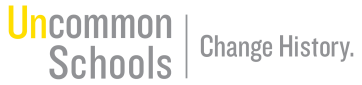 Review your team’s fact sheet, pledges, and opening statement.

Place all backpacks against the walls.
Copyright: Uncommon Schools. Unless otherwise noted, all of the content in this resource is licensed under a  Creative Commons Attribution International 4.0 (CC BY-NC-SA) license.
“We must run while others walk.”
OBJECTIVE

SWBAT participate in a simulation of the 22nd Conference of Parties to the United Nations Framework Convention on Climate Change.
AGENDA

Introduction

The 22nd Conference of Parties to the United Nations Framework Convention on Climate Change

Closing
Agenda
Introduction

The 22nd Conference of Parties to the United Nations Framework Convention on Climate Change

Closing
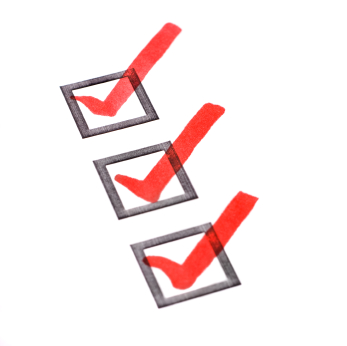 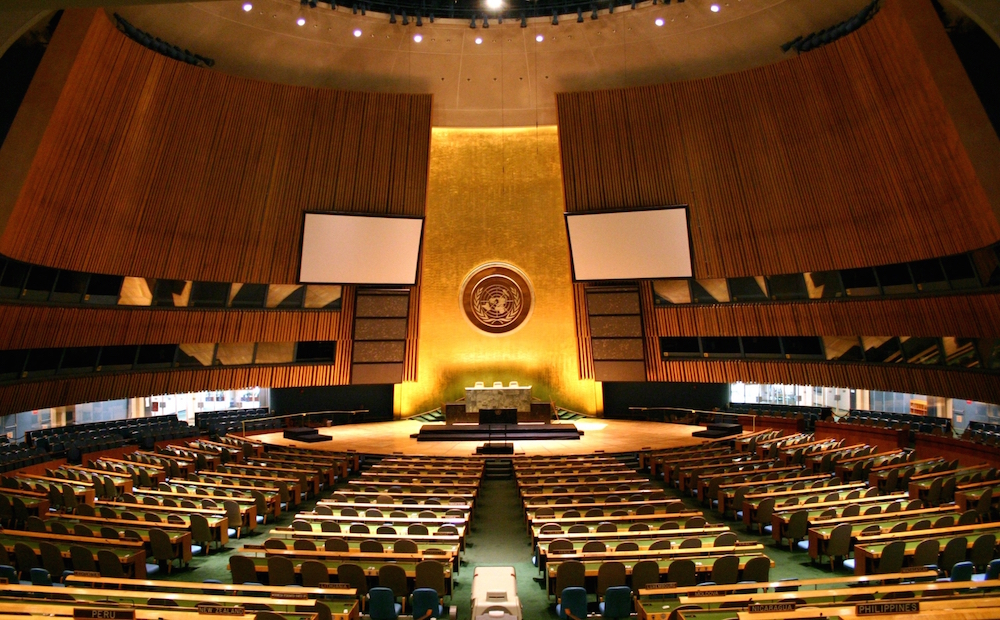 WELCOME
World Energy
The United Nations Framework Convention on Climate Change
Our Goals
Reduce greenhouse gas levels by 2100 at a level that keeps global warming below 2°C above preindustrial levels.
Agree on a deal to share costs of mitigation and adaptation fund to aid less developed nations.
Agenda
Introduction

The 22nd Conference of Parties to the United Nations Framework Convention on Climate Change

Closing
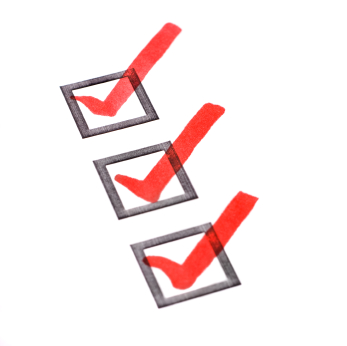 Round 1Opening Statements
Opening Statement
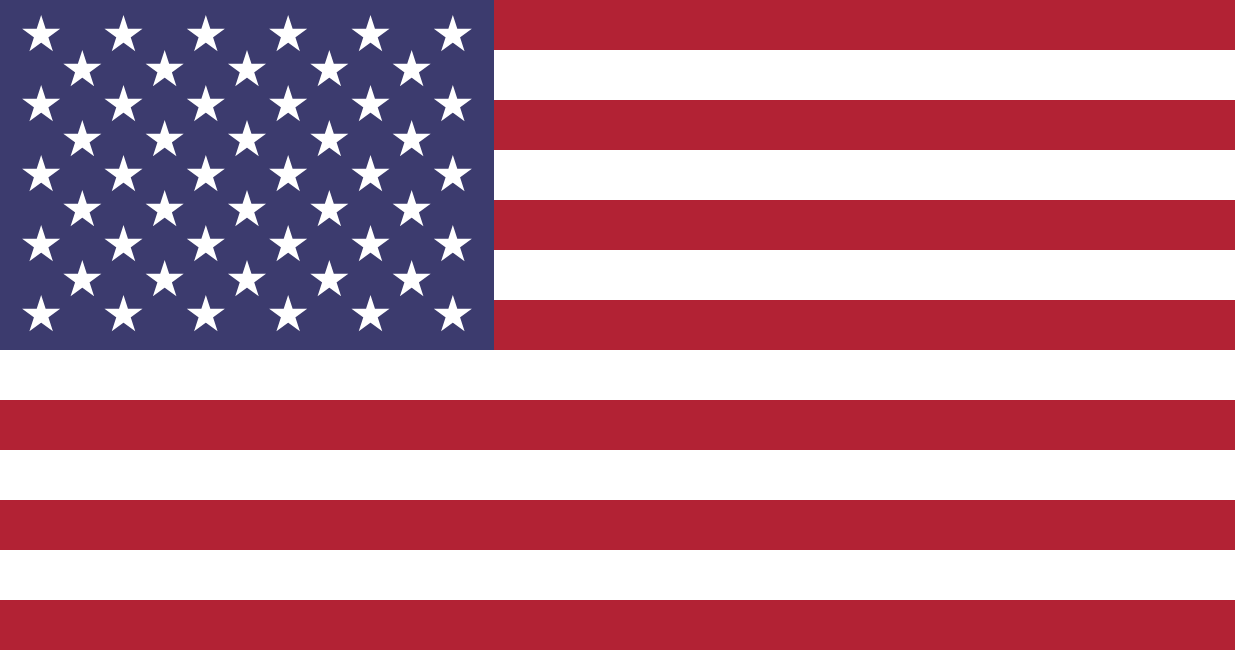 United States of America
Opening Statement
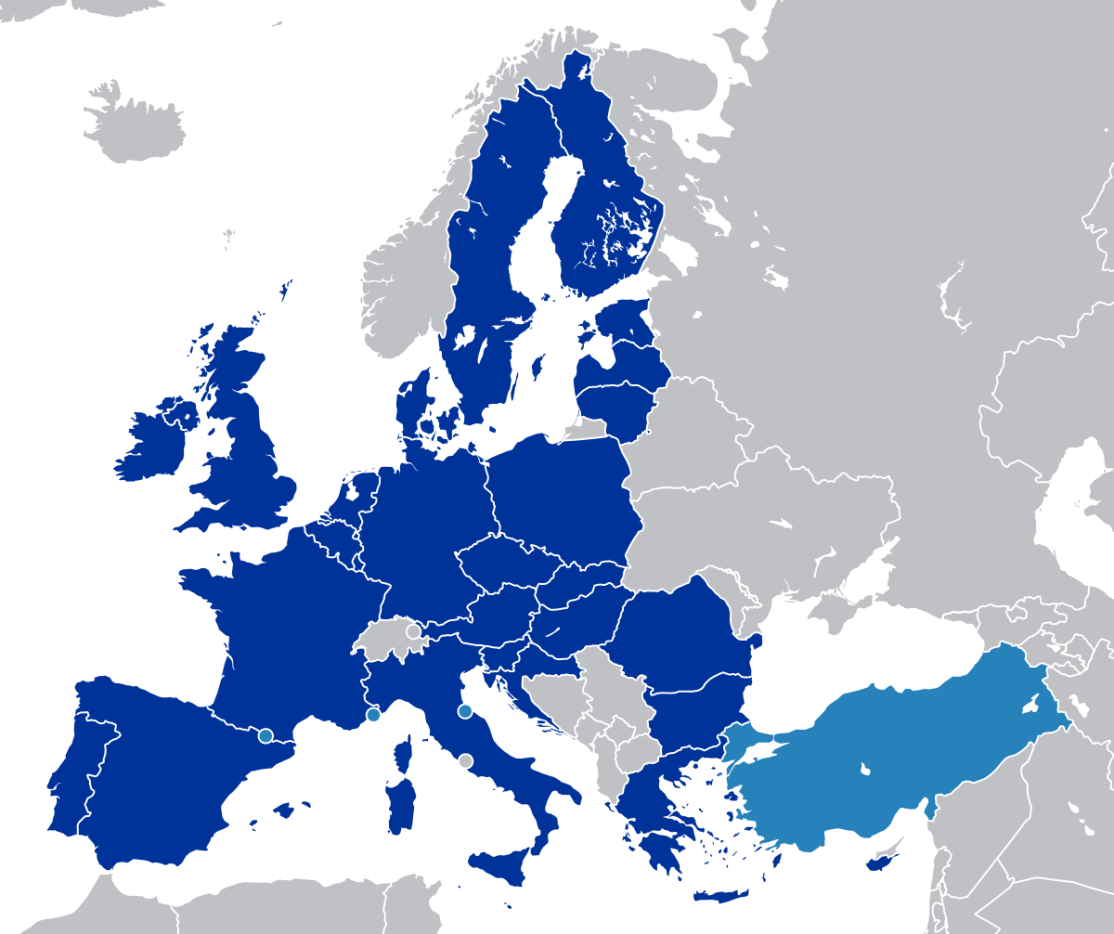 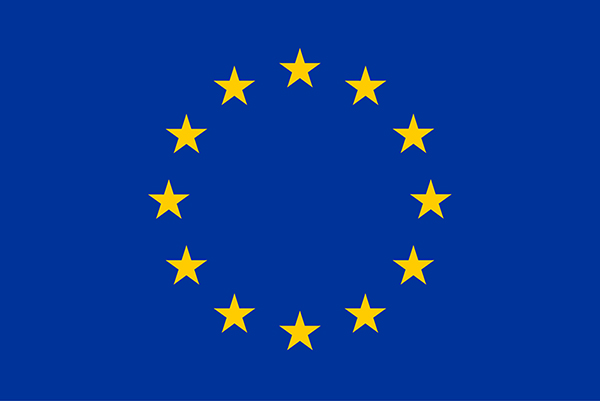 European Union
Opening Statement
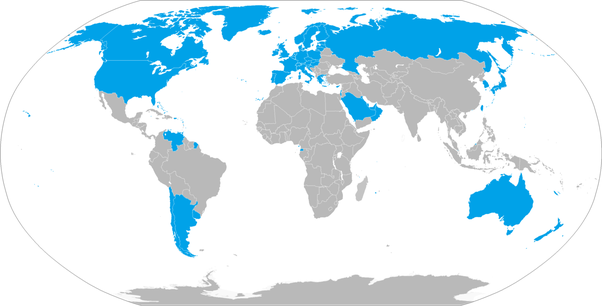 Other Developed Countries
Opening Statement
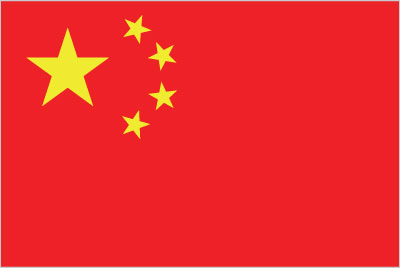 China
Opening Statement
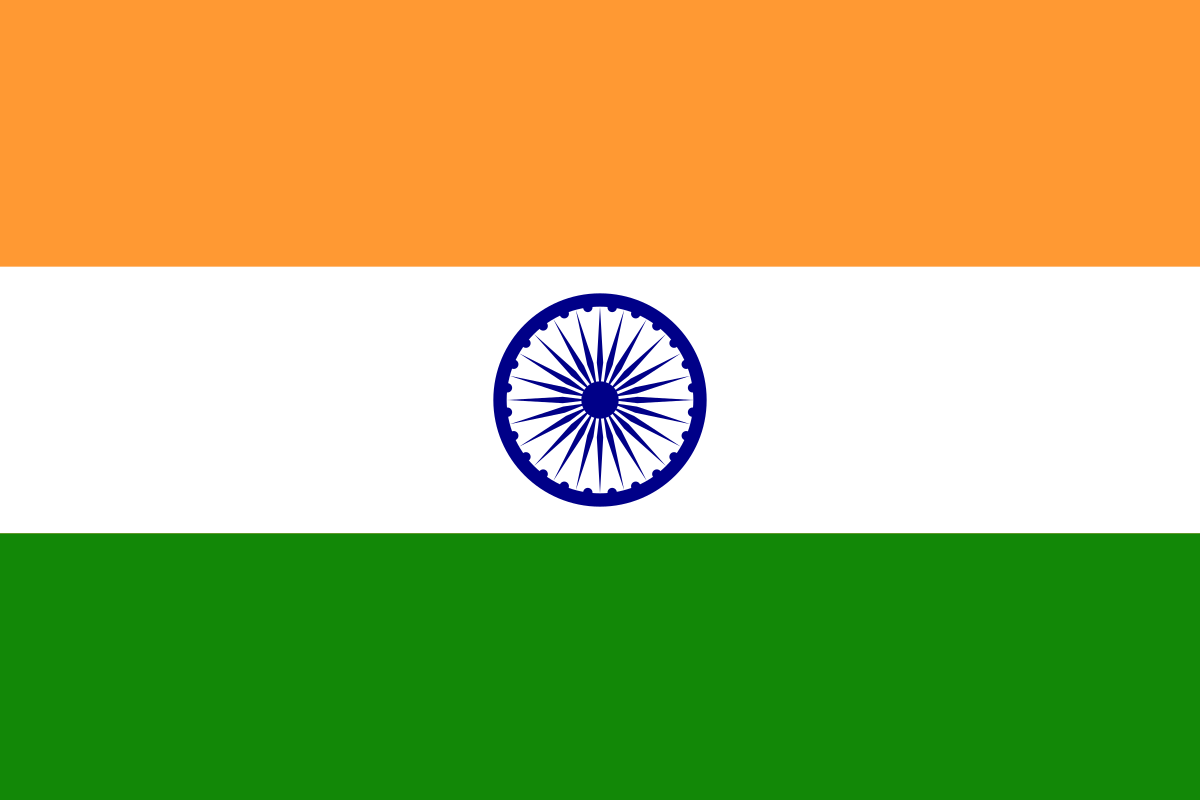 India
Opening Statement
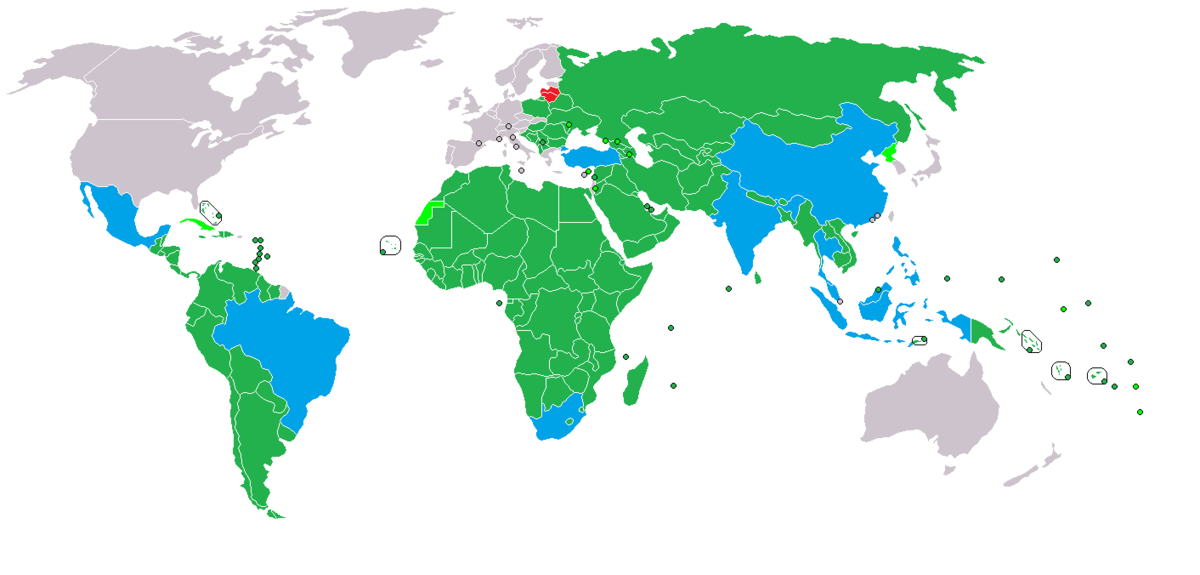 Other Developing Countries
Round 1
Agenda
Introduction

The 22nd Conference of Parties to the United Nations Framework Convention on Climate Change

Day 1 Closing
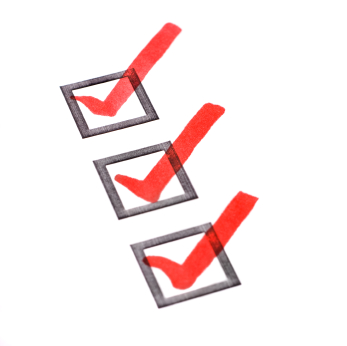 Endnote
Author and Source Unknown. Uncommon Schools does not own the copyright for images used in this presentation and claims no copyright in this material. The material is being used exclusively for non-profit educational purposes under fair use principles in U.S. Copyright law. The user should make the judgment about whether this material may be used under fair use/fair dealing permissions in the user’s country.